Corbinton Alleys
Board of Commissioners
March 11, 2024
(Modified)
Introduction
Request from Corbinton residents to reconsider staff position on acceptance of alleys for public maintenance

Staff and residents have worked together for years to try to get developer to complete infrastructure

Residents have devoted a significant amount of time and energy over the years advocating for the developer to deliver a finished product

Residents have been immensely helpful to staff in identifying and tracking construction deficiencies

This is not a case of the town and residents being at odds; interests are aligned in trying to address subpar performance by the developer
Condensed Timeline
2003/2004 – Board denies rezoning and SUP, applicant appeals, town ordered to issue SUP
2004-2006 – litigation continues, SUP finally issued June 2006
2006/2007 – Construction drawings approved. Initial set indicated private alleys, final set changed to public
2016 – Plat recorded for development including public right-of-way for alleys. Includes statement that developer will maintain alleys until dedication is accepted by public authority
6/2020 – Initial punch list for streets/sidewalks/stormwater conveyance provided to developer
8/2020 – Final residence issued certificate of occupancy
1/2022 – Alleys deeded from developer to HOA
2/2022 – Email from staff to HOA – “The recorded plat for the community clearly indicates the alleys are dedicated to public use. The town has been operating under the assumption they would be dedicated once our standards are met.”
Summer 2022 – Developer widens turn radii of Alleys B/C, paves section of Alley E
11/2022 – Town Attorney sends final punch list to developer. References at least 4 earlier communications.
2/2023 –Board updated on lack of progress
2/2024 – Email from town staff to HOA - Developer no longer owns alleys, and alleys are not constructed to town standards, staff advises that they should remain under HOA ownership.
Comparison of Alleys to Street Standards
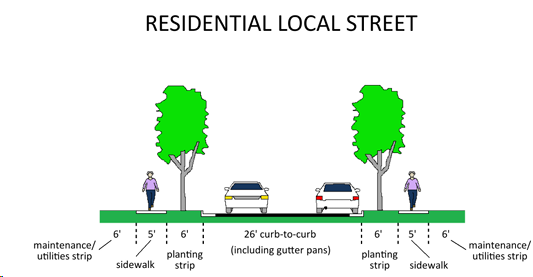 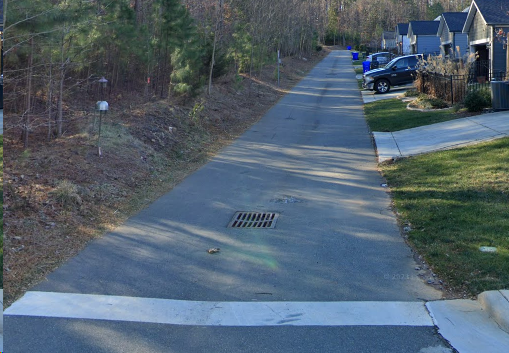 No sidewalk
No planting strip
No curb & gutter 
No swale
14’ width
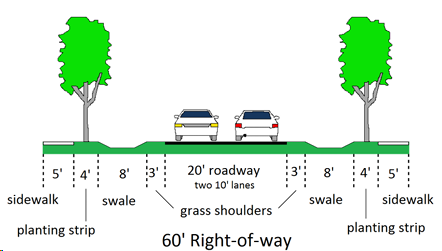 Center drain
Options for Consideration
Option – NCDOT Traditional Neighborhood Design Guidelines
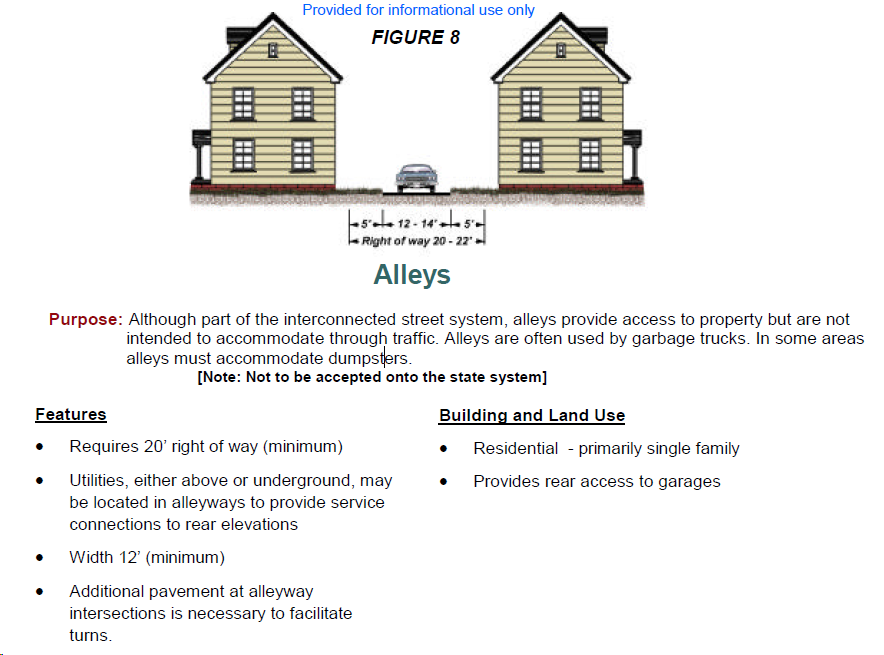 Corbinton Alleys
Board of Commissioners
March 11, 2024